Геометрия
7
класс
Тема:
Решение задач по теме «Сумма внутренних углов треугольника»
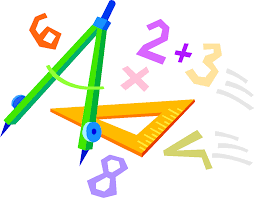 Яшнабадский район. Школа № 161.
Учитель математики Наралиева Ш.Ш.
План урока
Установите соответствие между сторонами и углами треугольников
Треугольник
Градусные меры углов
60°,      60°,     60°
Прямоугольный
10°,      30°,     140°
Остроугольный
Равносторонний
45°,     55°,    80°
30°,      60°,     90°
Тупоугольный
Равнобедренный
50°,      50°,     80°
В
Задача
Вычислить: ∠ С
?
С
D
А
K
Сумма углов треугольника равна 180
Вычислите все неизвестные углы треугольников
МА=АD
С
∠CАM=∠BАD
CА=АB
△CАM=△BАD по признаку СУС
800
800
1800 – 800 – 400
400
400
600
600
D
М
А
В
[Speaker Notes: Саврасова С.М., Ястребинецкий Г.А. «Упражнения по планиметрии на готовых чертежах»]
2- случай
1- случай
A
A
B
B
Задание из учебника
3. Сколько прямых углов может быть у треугольника?
С
Ответ:  У треугольника может быть один прямой угол
A
A
B
B
Задание из учебника
4. Сколько тупых углов может иметь  треугольник?
С
Ответ:  Треугольник может иметь один тупой угол
Задание из учебника
8. Найдите неизвестный угол
в)
Решение:
x
Задание из учебника
9. Найдите неизвестные углы
Решение:
в)
z
y
x
ЗАДАНИЯ ДЛЯ ЗАКРЕПЛЕНИЯ
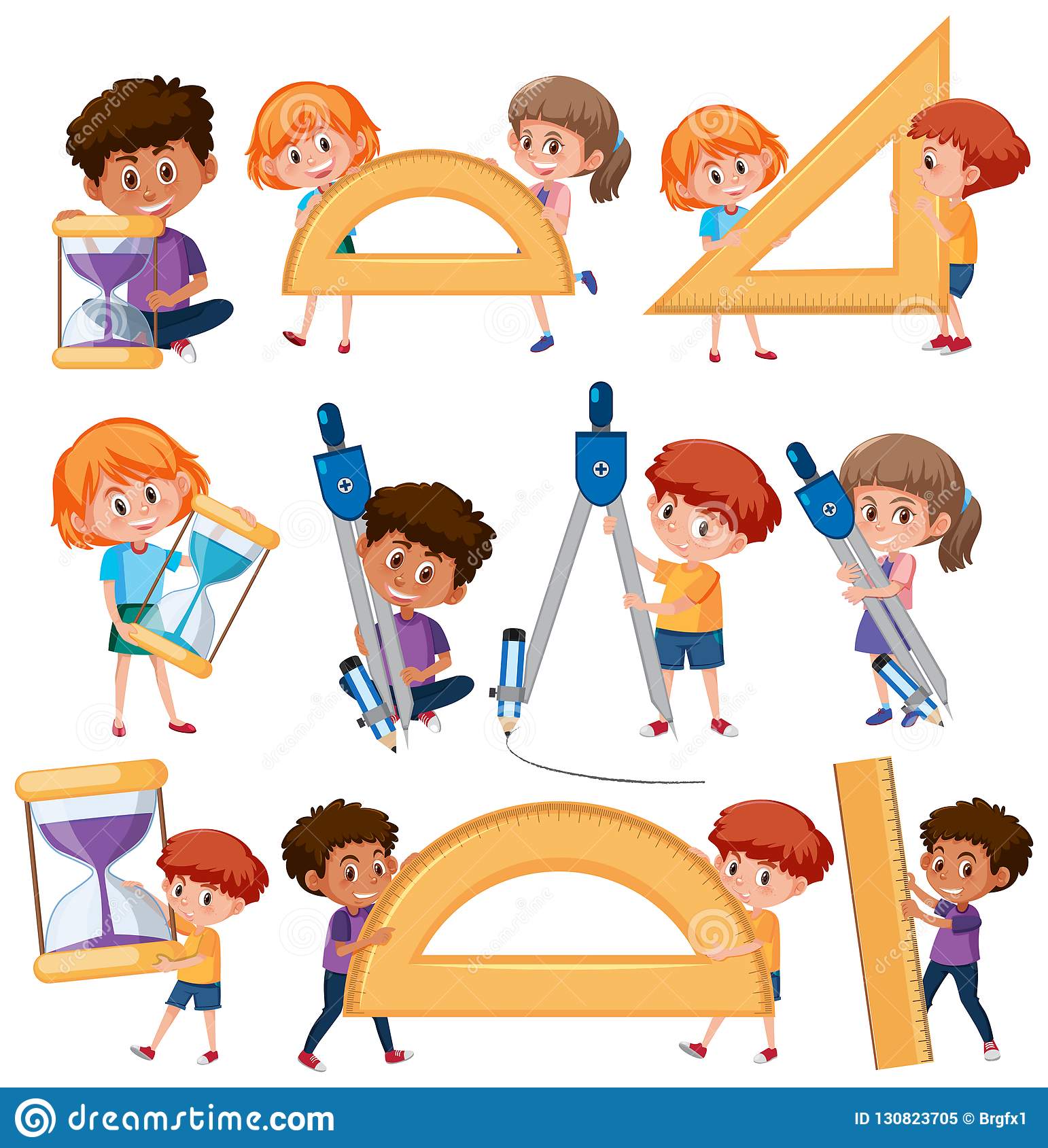 Выполнить 
письменно задачи  
№ 7, 8 (а, б). Стр. 99.
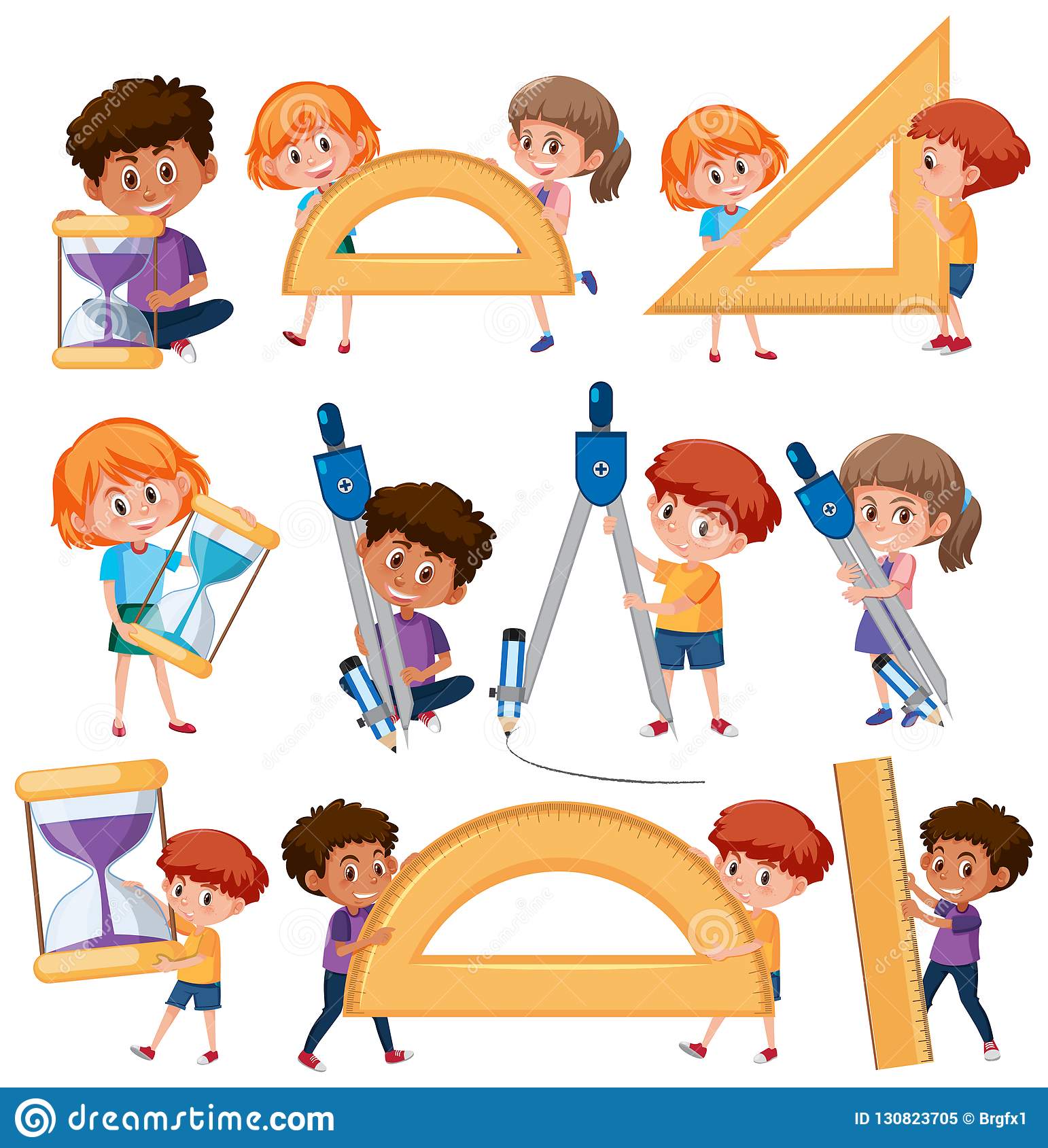